DNS, управление доменами, почта
Факультет Интернета МФПУ СИНЕРГИЯ
Курс «Веб-разработка»
Илья Ершов
Регистраторы доменных имёнСписок всех регистраторов в России: bit.ly/registrators
мой выбор: Домены        //bit.ly/reg-ru
мой выбор: Хостинг          //bit.ly/nic-ru
Регистратор доменных имён REG.ru
//bit.ly/reg-ru
Регистратор доменных имён REG.ru
//bit.ly/reg-ru
Подбор домена
//bit.ly/reg-ru
Подбор домена
//bit.ly/reg-ru
Подбор домена
//bit.ly/reg-ru
Новые доменные зоны
//bit.ly/reg-ru
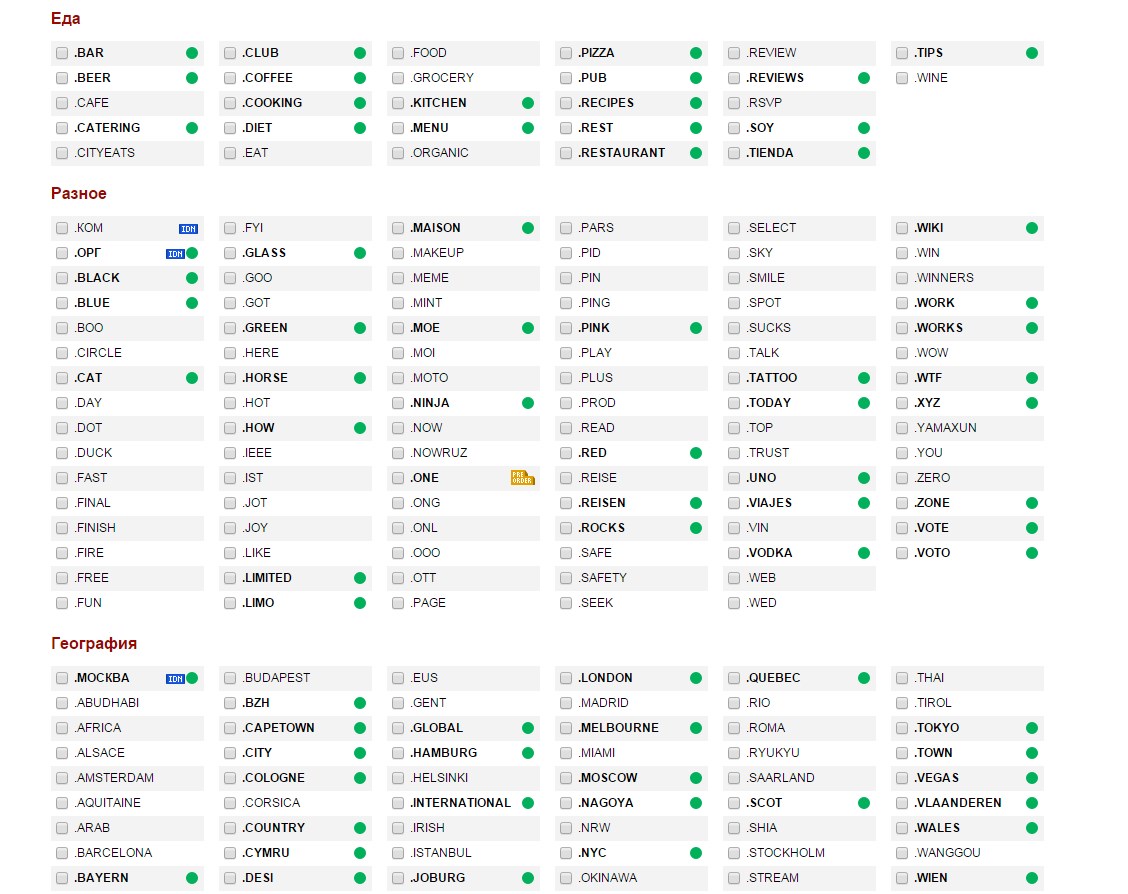 Подбор домена
//bit.ly/reg-ru
Подбор домена
//bit.ly/reg-ru
Подбор домена
//bit.ly/reg-ru
Настройка домена
//bit.ly/reg-ru
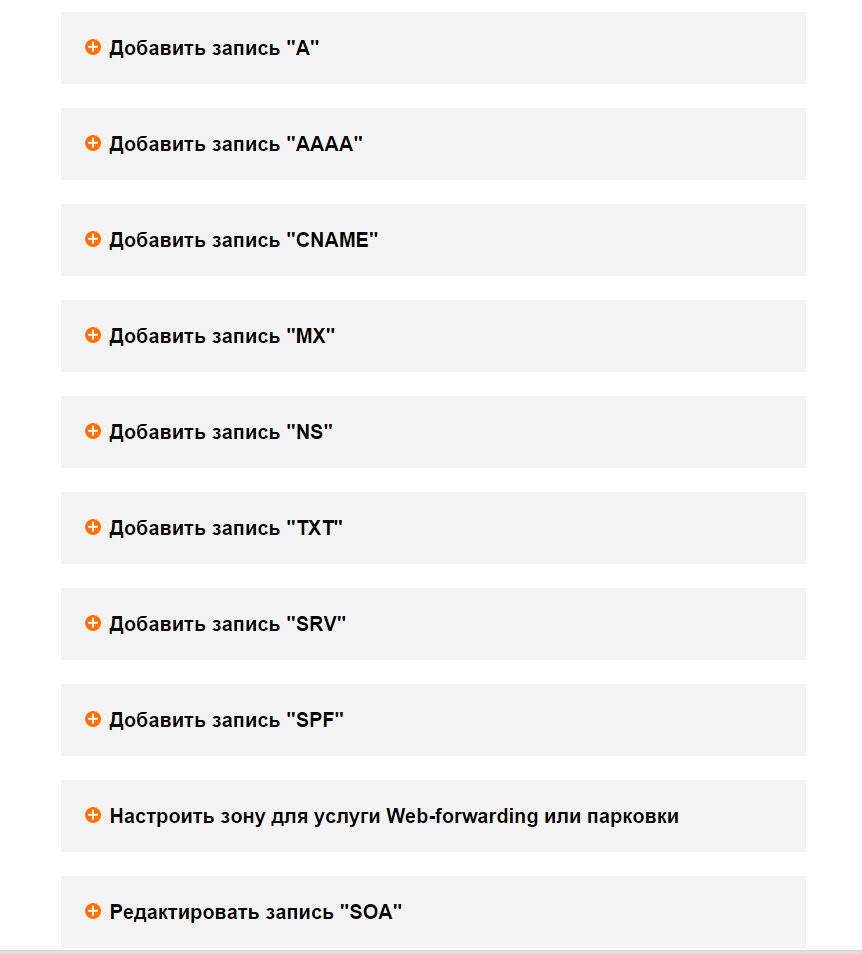 Настройка домена
Настройкавеб-сервера
//bit.ly/reg-ru
Настройкавеб-сервера
//bit.ly/reg-ru
Настройкавеб-сервера
//bit.ly/reg-ru
Настройка домена
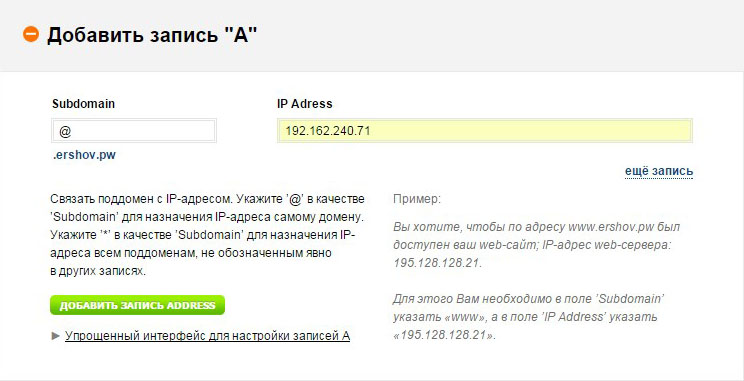 //bit.ly/reg-ru
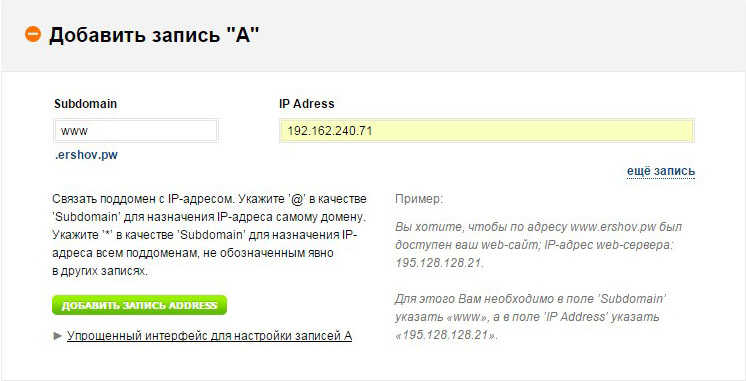 Настройка домена: синонимы
//bit.ly/reg-ru
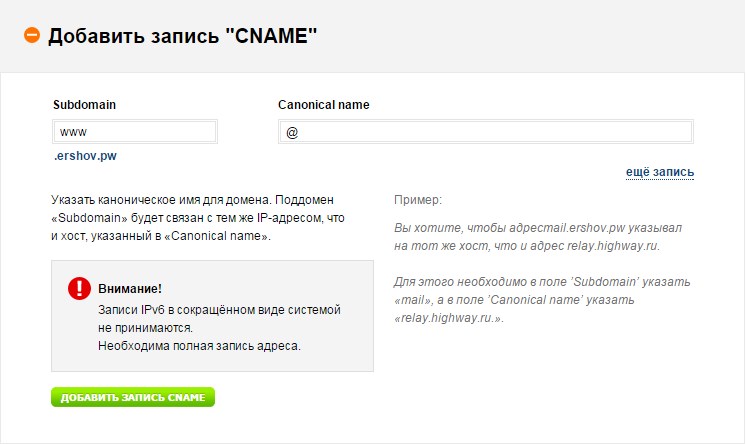 Настройка домена: IP v6
//bit.ly/reg-ru
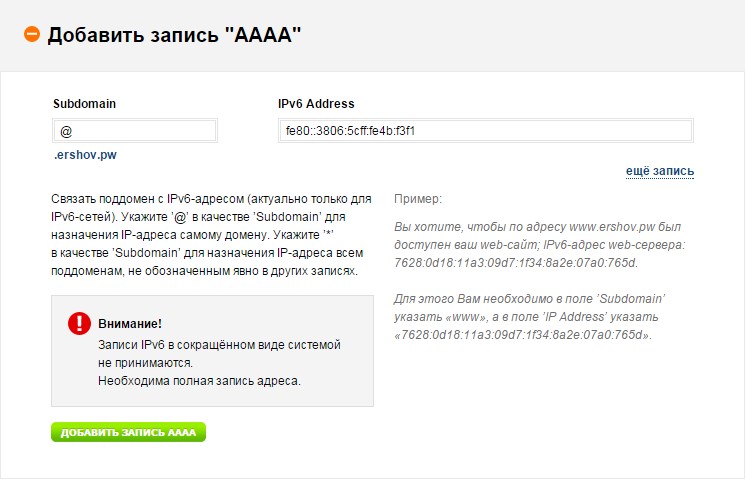 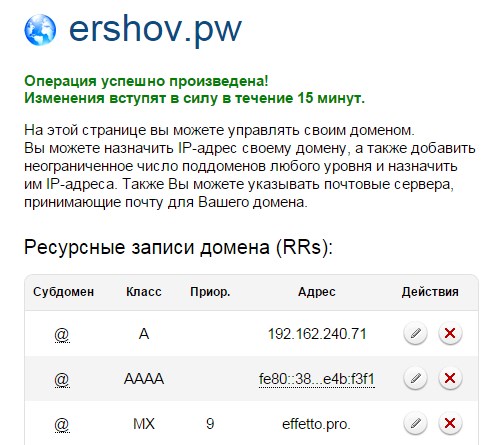 Настройка почты
Яндекс почта для домена //pdd.yandex.ru/
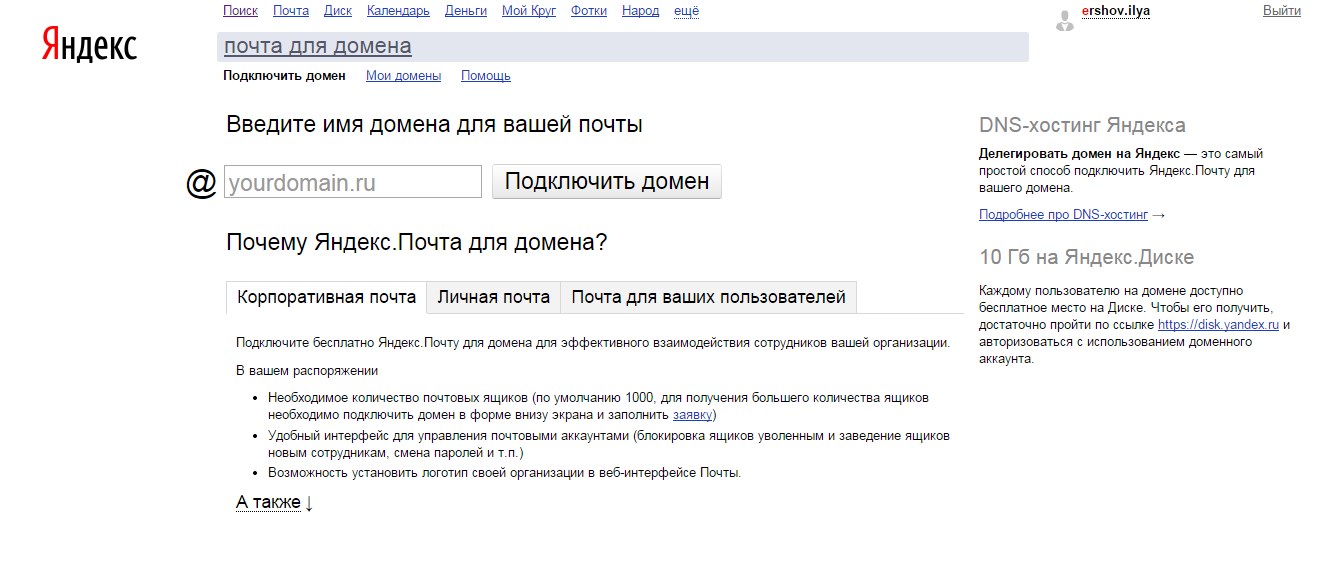 Настройка почты
Яндекс почта для домена //pdd.yandex.ru/
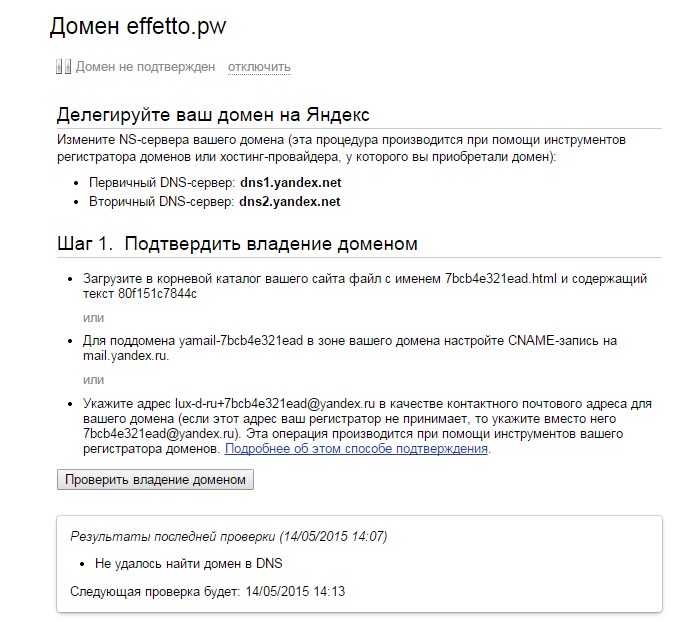 Настройка почты
//bit.ly/reg-ru
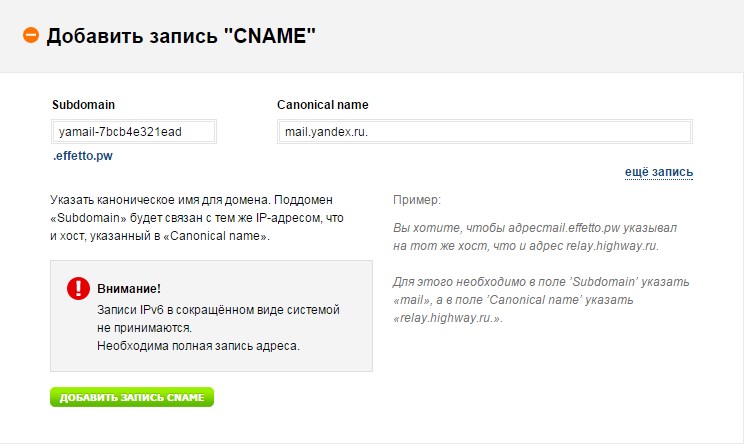 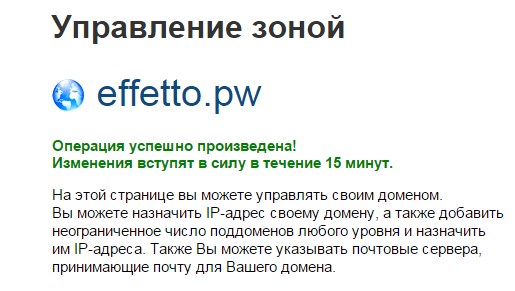 В адресе mail.yandex.ru. точка в конце Обязательна!
Настройка почты
Яндекс почта для домена //pdd.yandex.ru/
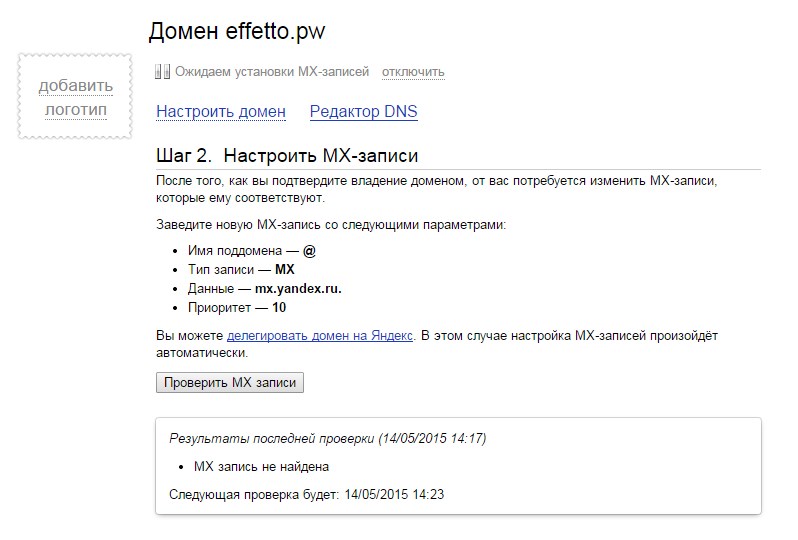 Настройка почты
Яндекс почта для домена //pdd.yandex.ru/
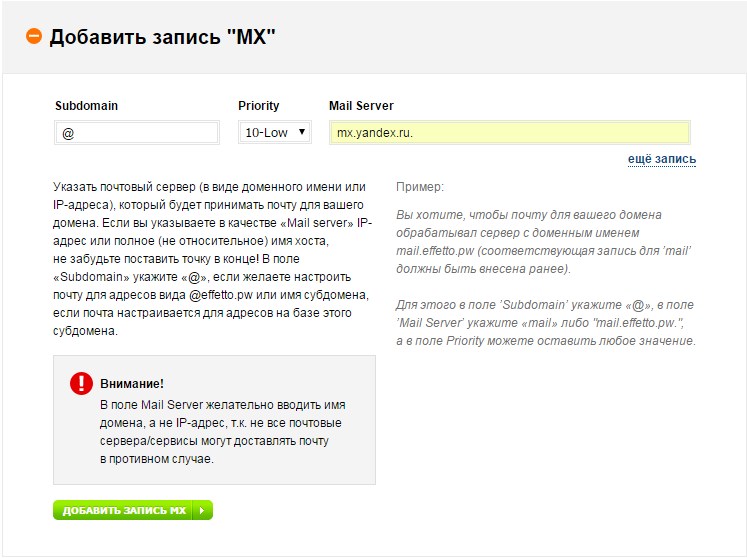 Настройка почты
Яндекс почта для домена //pdd.yandex.ru/
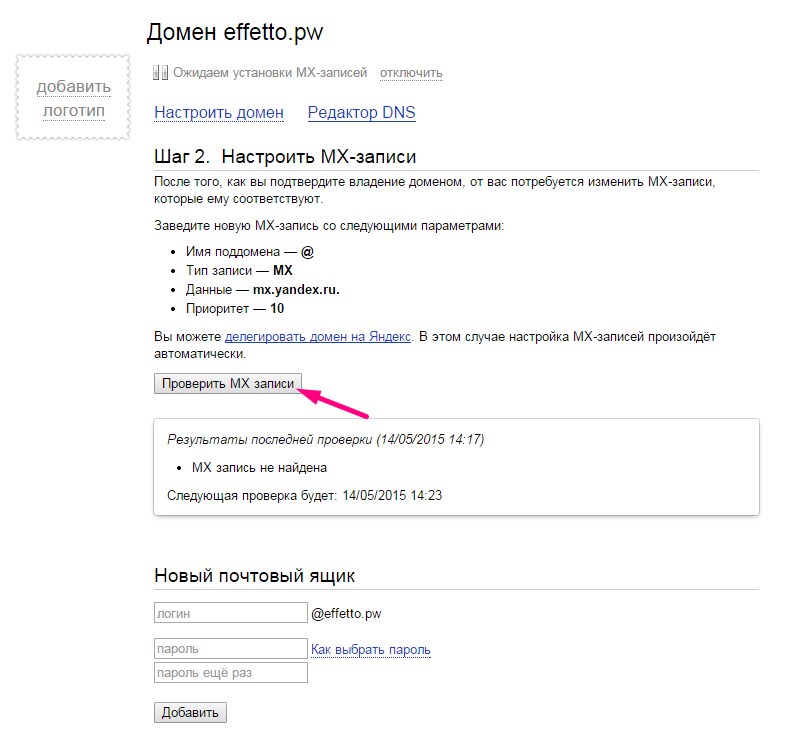 Настройка почты
Яндекс почта для домена //pdd.yandex.ru/
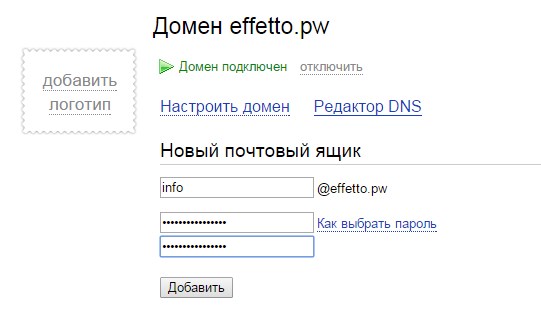 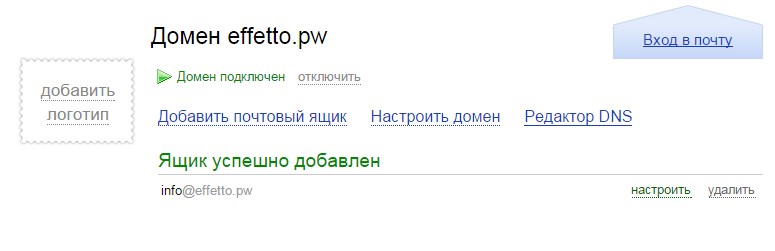 Спасибо за внимание
Илья Ершов
Ссылки и дополнительные
материалы на странице://j.mp/mfpa-links
Веб-разработчик, руководитель интернет-проектов
ershov.ilya@gmail.com
Skype: ershov.ilya
www.ershov.pw